Spalarnia śmieci w Łodzi to zwiększenie szkodliwej emisji gazów cieplarnianych
Rafał Górski
Łódź, 18 marca 2023 r.II Łódzki Panel Obywatelski
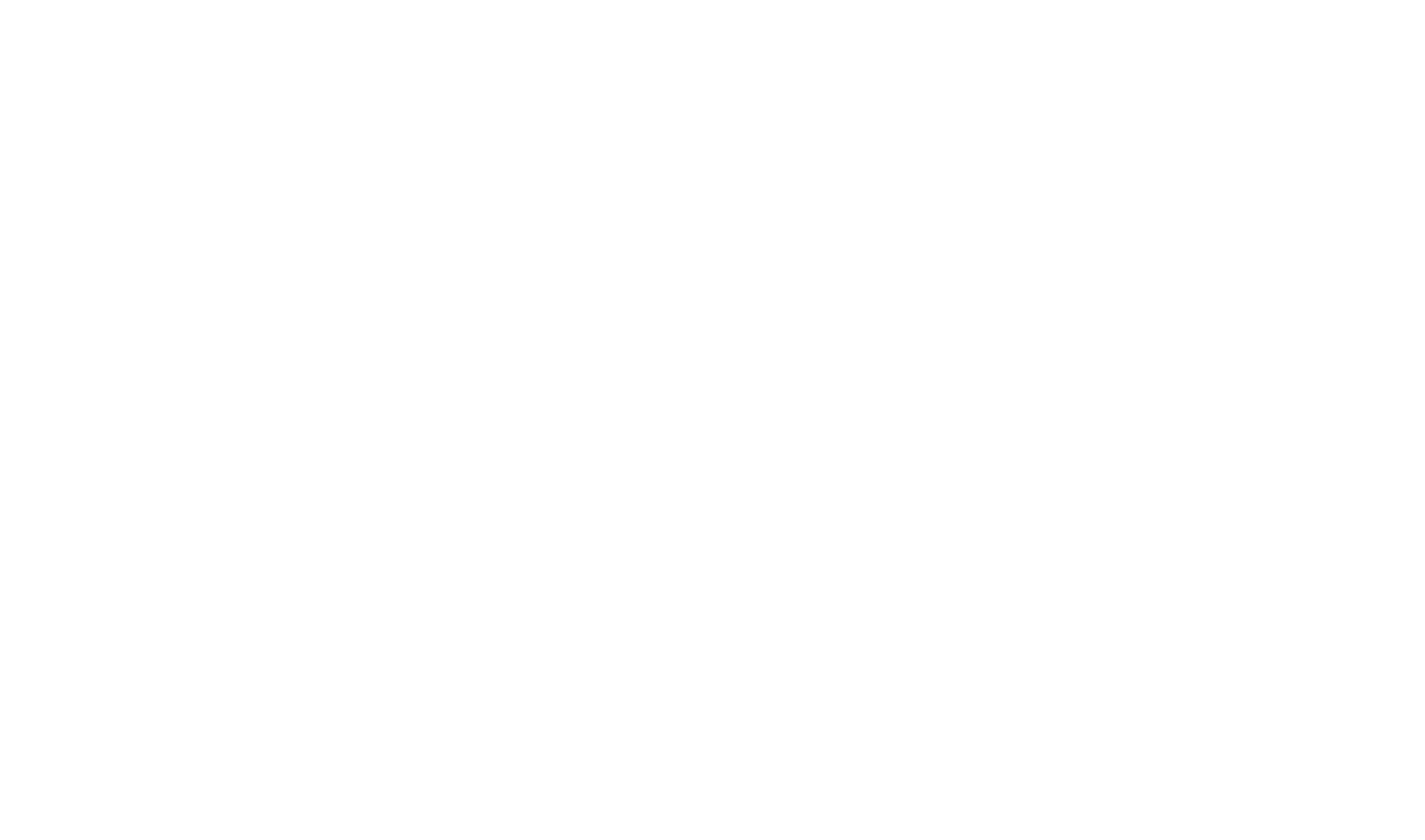 Problemy ze spalarnią w Łodzi:
zanieczyszczenie powietrza,
spalanie cennych surowców,
znaczne emisje CO2.

Są to powody, które skłoniły UE do zaprzestania finansowania spalarni, poprzez sklasyfikowania ich jako wyrządzające poważne szkody dla celów środowiskowych w tzw. Taksonomii – rozporządzenia UE zawierającego szczegółowe wytyczne dotyczące kierunków i rodzajów inwestycji, które powinny być wspierane z uwagi na osiągnięcie celów klimatycznych i GOZ. Tym samym spalarnie nie mogą być finansowane z funduszy publicznych.
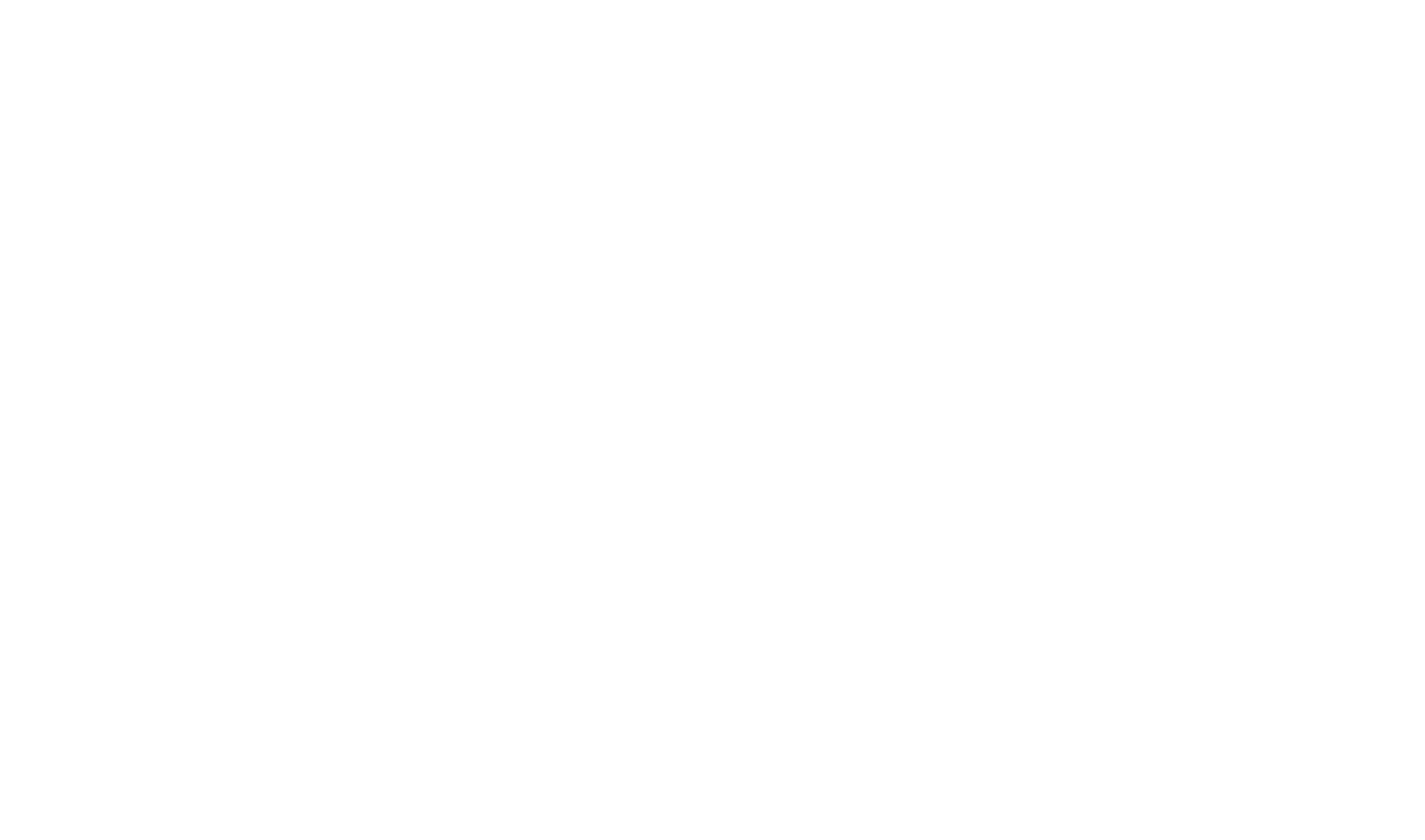 Spalarnia niszczy cenne surowce
Łódź wygenerowała 275 tysięcy ton odpadów (2021 rok).


Do 2025 roku min. 55 % musi być poddane recyklingowi czyli 151 tysięcy ton.


W Łodzi ma powstać spalarnia na 200 tysięcy ton odpadów.


My, mieszkańcy Łodzi, zapłacimy wysoką karę za nie osiągnięcie wymaganego poziomu recyklingu.
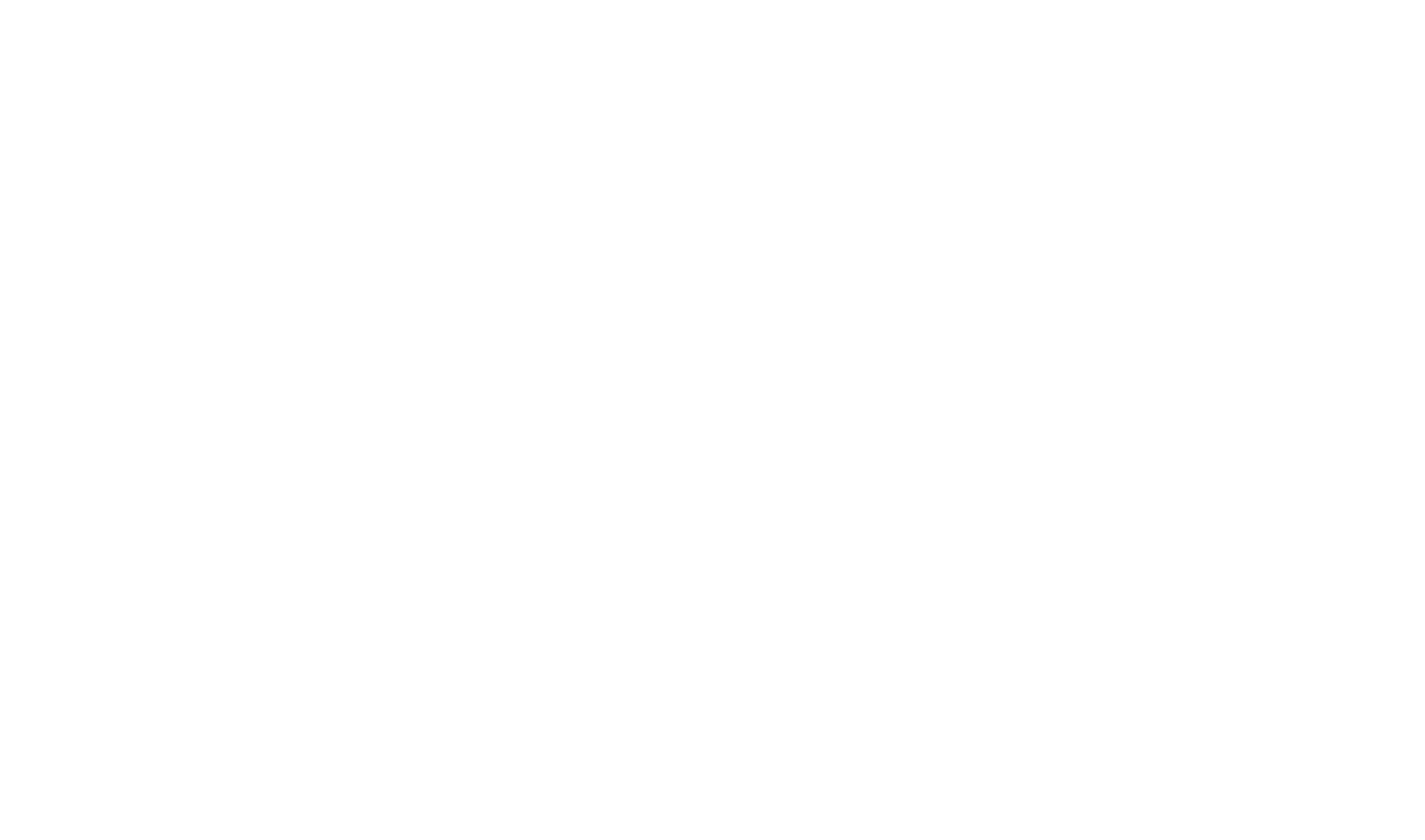 Kaloryczność odpadów jest co najmniej dwa razy niższa niż węgla i gazu, przez co spalarnie mają większą emisję CO2 na jednostkę wyprodukowanej energii.
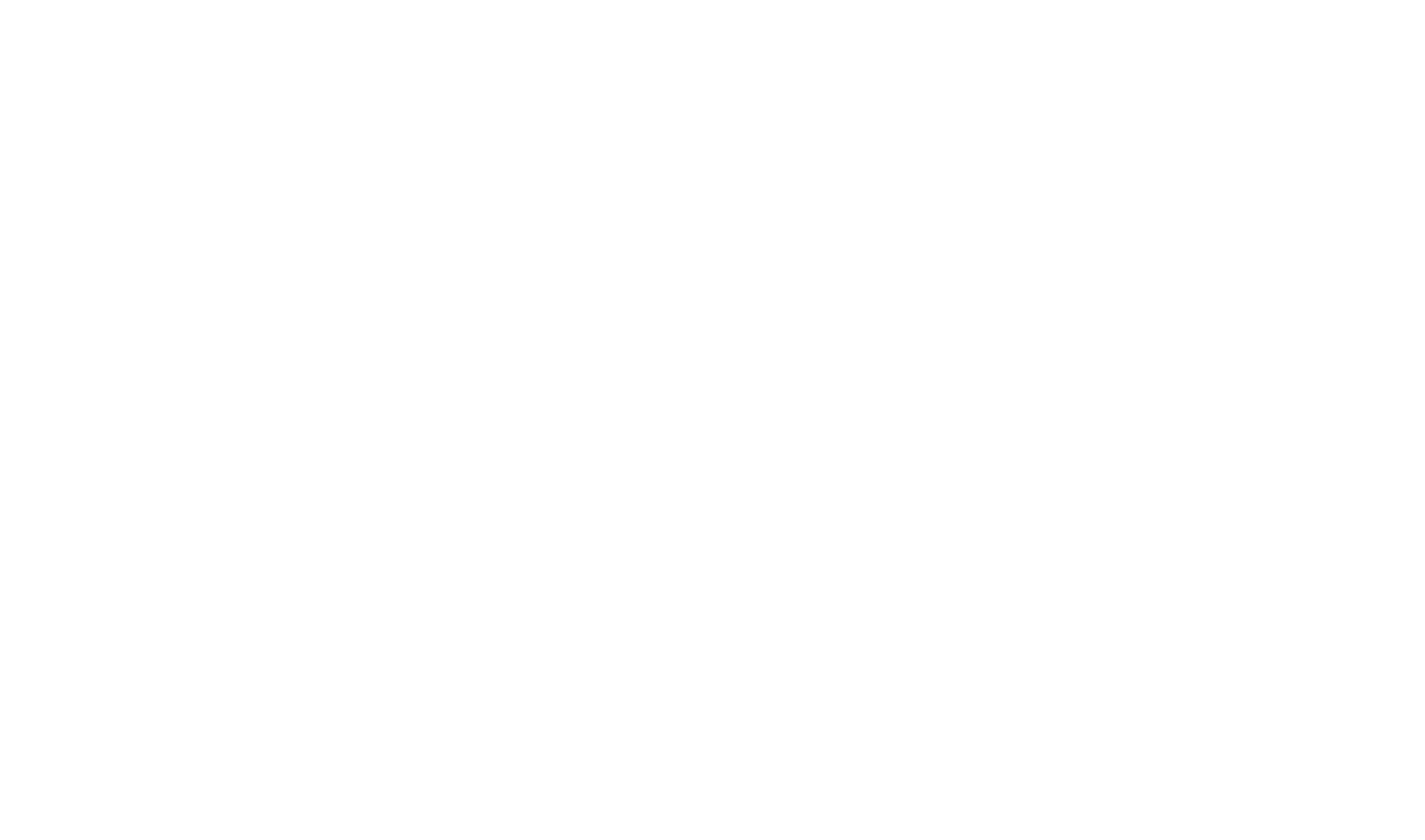 Spalarnia w Łodzi wyemituje tony:
pyłów,
metali ciężkich,
innych toksycznych związków organicznych,
dioksyn. 

Spalarnia funkcjonując zgodnie z przepisami i tak wyemituje tony pyłów, metali ciężkich oraz innych toksycznych związków organicznych i dioksyn szkodliwych dla naszego zdrowia i środowiska. 
Jako że spalanie jest procesem utleniania i spalarnia musi pobrać tlen z atmosfery oraz zużyć chemikalia do neutralizacji emisji, to w sumie wyemituje wagowo do 45% więcej zanieczyszczeń w postaci gazowej i stałej niż wynosi masa spalanych odpadów. 
Nikt też nie buduje spalarni z filtrami CO2, byłoby to zresztą nadzwyczaj kosztowne i energochłonne.
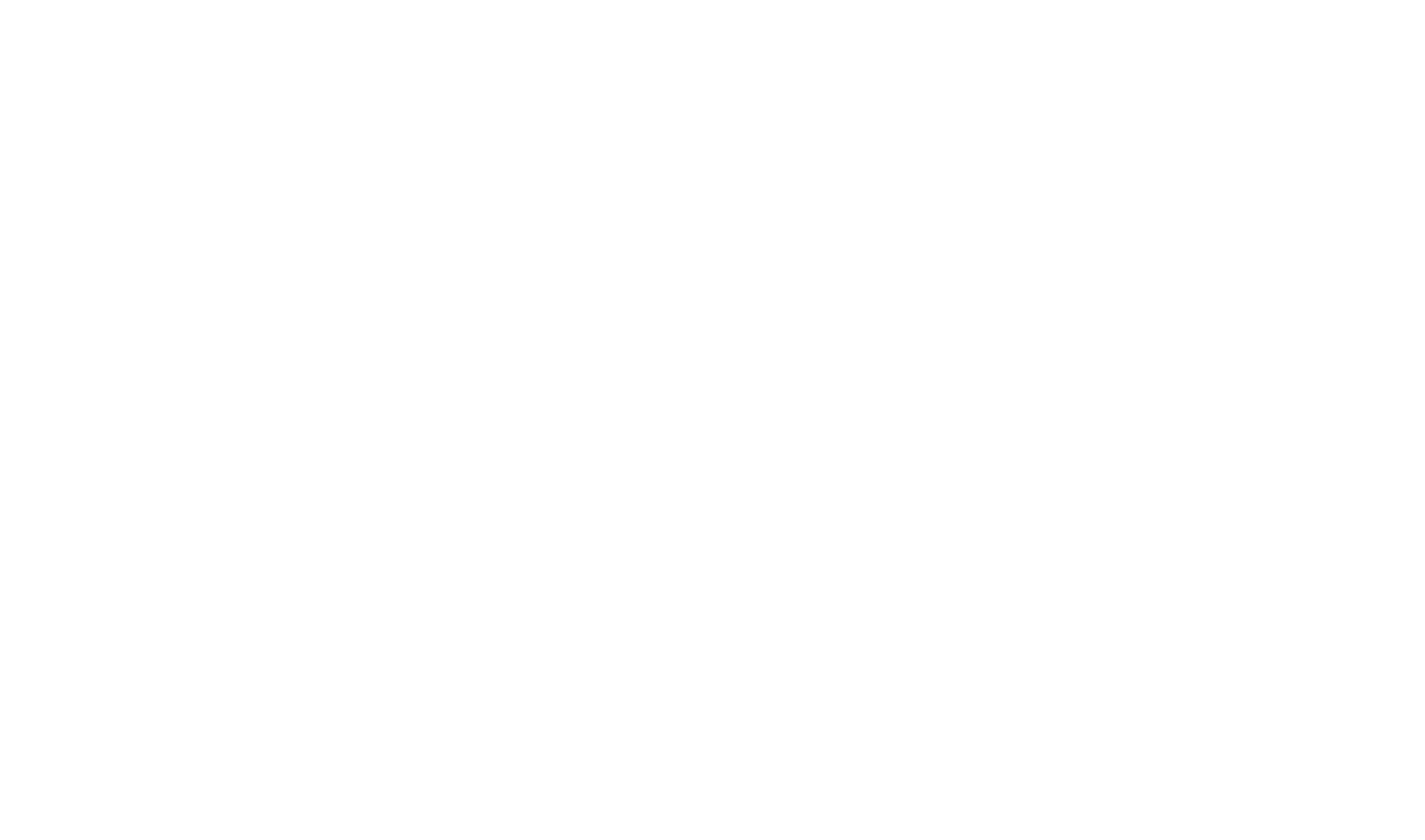 Brak kontroli mieszkańców nad spalarnią w Łodzi:
prywatna inwestycja,
miasto nie będzie miało wpływu na koszt przyjęcia odpadów, ani ceny energii,
w 2028 roku spalarnia będzie objęta opłatami za emisję CO2, co spowoduje drastyczną podwyżkę kosztów jej funkcjonowania 
przy obecnych stawkach (marzec 2023 roku) za każdą tonę spalonych odpadów opłata wyniesie 92 EUR.
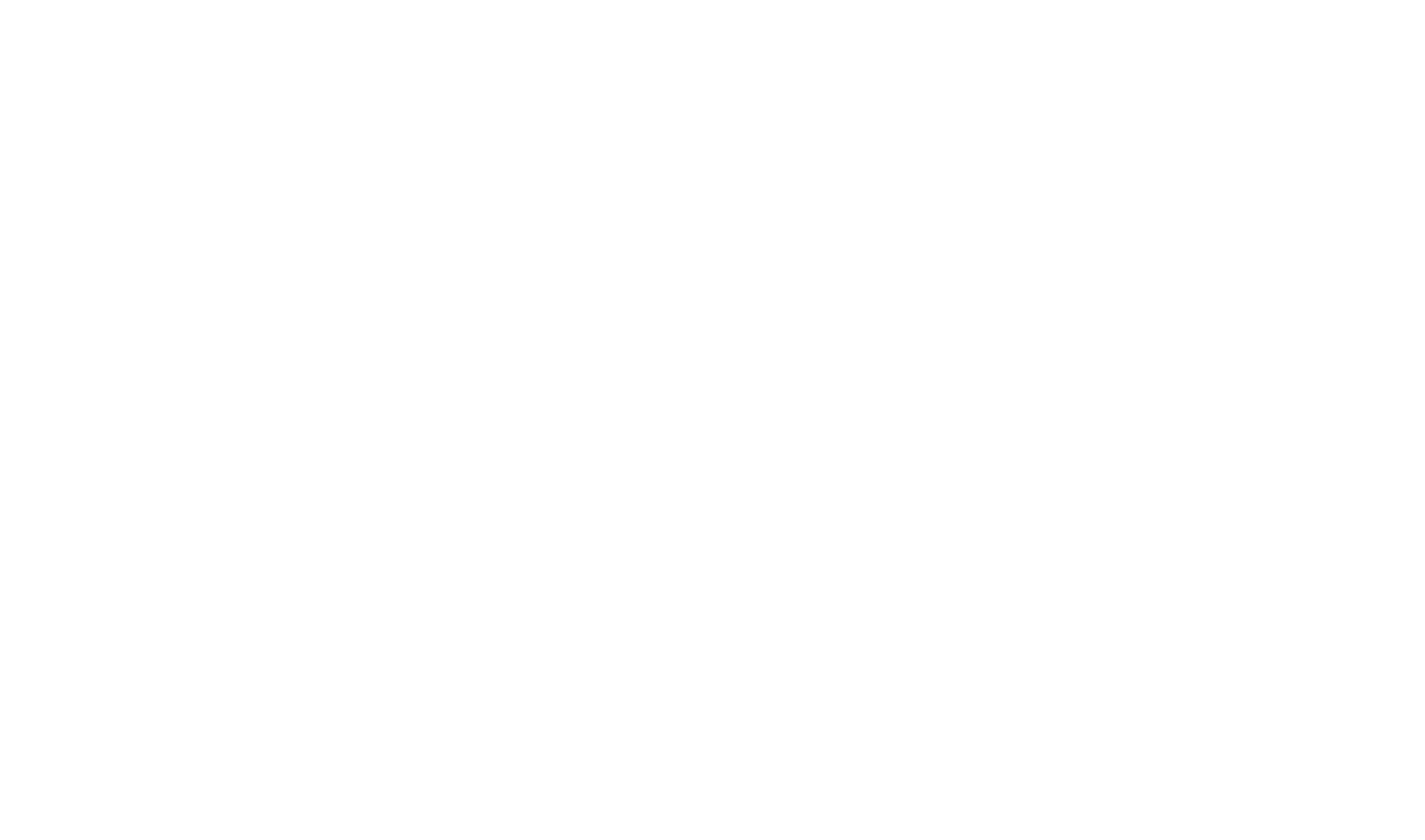 Inwestujmy w prewencję i recykling
Każde fundusze wydane na spalarnie to fundusze zebrane recyklerom i działaniom prewencyjnym. 
W Gospodarce o Obiegu Zamkniętym zarabiają mniejsze firmy i oszczędzają podatnicy (mieszkańcy).
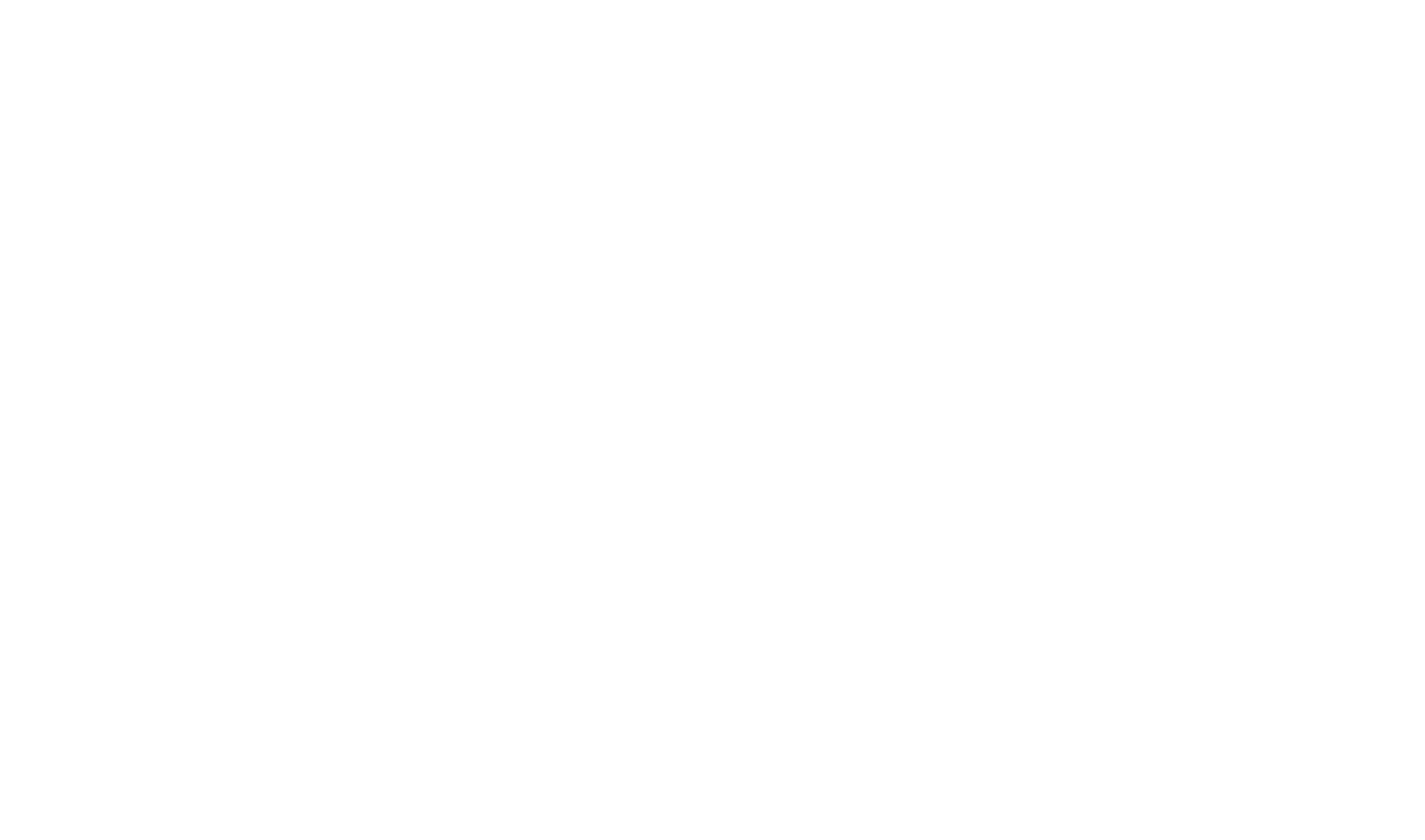